Helping DCYF Families Impacted with Substance Use Disorders: A Collaborative ApproachPeter Slom LCSWDCYF Substance Use Disorder Liaison
Presented by:
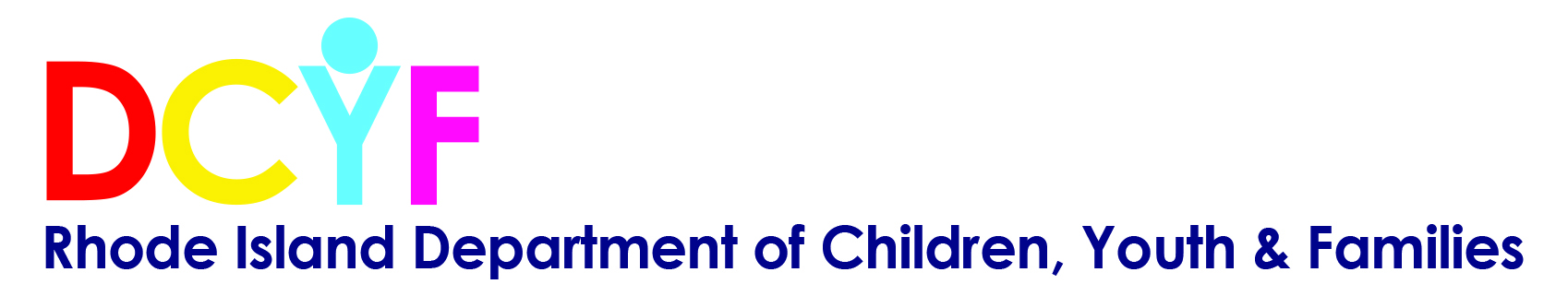 Certified Peer Recovery Specialists (Coaches)
Partner with Parents Support Network-currently using (4) coaches and (1) supervisor
Assist parents and family members with concerns of Substance Use Disorders (SUD) 
Referrals may come from Child Protective Services, Family Service Unit, Family Treatment Drug Court or Juvenile Corrections
Co-located in all DCYF Regions and Family Treatment Drug Court
Certified Peer Recovery Specialists (Coaches)continued
CPRS are made up of current or former consumers of behavioral health services
May be in long-term recovery from substances, mental illness or co-occurring disorders
Provide support and assistance
Help get individuals into treatment and connected to recovery resources
Certified Peer Recovery Specialists (Coaches)continued
All CPRS are:	
Certified by the RI Certification Board
Trained in NARCAN assistance
Work supervised by a BHDDH-approved Peer Recovery Specialist Supervisor
Must have a high school diploma/GED, 46 hours of relevant education, 500 hours of volunteer or paid experience specific to the domains.
Certified Peer Recovery Specialists (Coaches)continued
All CPRS should be competent in:
Guiding principles and aspects of recovery
Relationship building, communication skills
Cultural competence in recovery support
Boundaries and ethical issues 
Trauma-informed approaches
Recovery and wellness planning
DCYF is working in partnership with RIDOH, Women & Infants. and community providers to coordinate support during pregnancy and immediately post-partum.DCYF tracks cases coming into the CPS Hotline (1-800-RI-CHILD) expressing concerns about an unborn child.
Pregnancy/Hospital Alerts
DCYF’s SUD Liaison reaches out to pregnant mothers to offer services and assistance, including the use of CPRS and help them access SUD treatment.Helps to reduce safety threats and the need to intervene and/or remove the child at the time of birth.Engage parents in services to begin the process of creating a safe environment for reunification if the child is removed at delivery.
Pregnancy/Hospital Alerts
Multi-disciplinary conference call Tuesday and Friday mornings
Includes DCYF, RIDOH, First Connections, and Recovery Coach
Review all newborns at Women and Infants who are NAS or SEN including any cases subject to DCYF investigation
Team discusses family functioning, any safety threats, and possible forms of assistance
Follow-up with DCYF worker to help with safety decisions
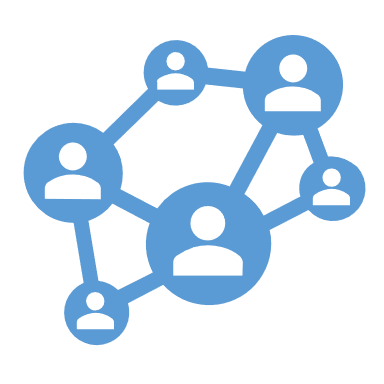 DCYF/RIDOH/First Connections NAS Case Conferences
Fatherhood Initiative
Help fathers who want to be part of their children’s lives
Provide support and resources for fathers
To help every child to grow up with an involved, responsible, and committed father
Coordinated through the Parents Support Network and DCYF
Meet in Warwick the 1st and 3rd Wednesday of the month
Expanded to meet in Pawtucket, Newport and Westerly twice a month
Guest presenters from Family Court, DCYF and other community providers
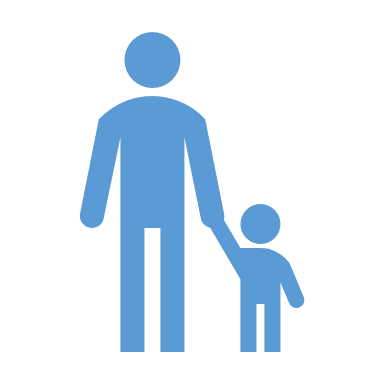 Community Services and Behavioral Health (CSBH) unit partners with the Family Court to provide services which were previously only accessible to families open to DCYF
Keeps families out of DCYF and prevent future court involvement 
Utilize programs including Family Care Community Partnerships (FCCPs)
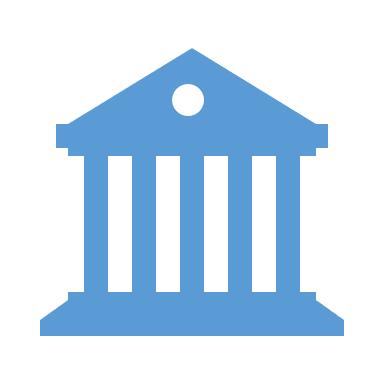 Diversion from Family Court
DCYF Service Response Teams
Collaboration among different divisions of DCYF to review complex cases
Ensures that the placements in and out of the home are most appropriate and best supported by community-based services
Teams will meet on a daily basis to provide consultation for new cases as well as existing ones and those being diverted to community prevention
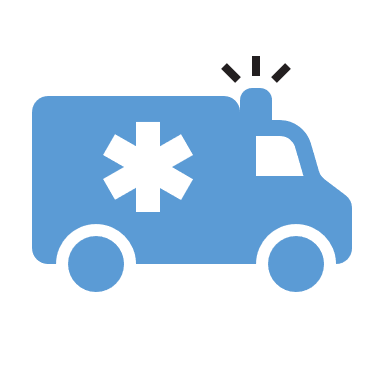 DCYF collaborating with Central Falls Schools, Tides Family Services, Community for People, and other Central Falls community partners
Targeting high-risk families and providing access to immediate, culturally-relevant supports to ensure positive outcomes for all children
Goal is to foster prevention, reduce child maltreatment, reduce psychiatric hospitalizations and encourage school success
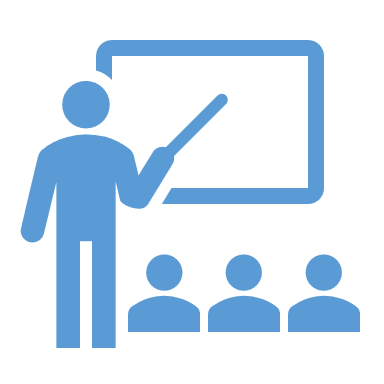 Central Falls Community Investment Team
SAFE Practice ModelFamily Functioning Assessment (FFA)Ongoing Family Functioning Assessment (OFFA)
Launched through CPS, FSU and Juvenile Corrections on November 13, 2019
Establish a consistent practice model across all DCYF divisions
Create standardized and accurate safety determinations throughout a child and family’s involvement with DCYF
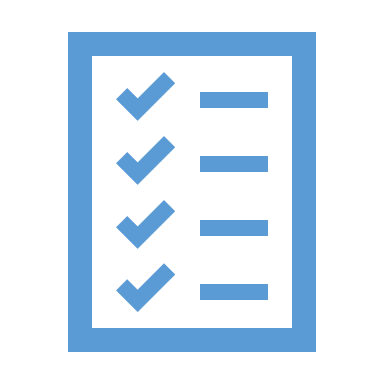